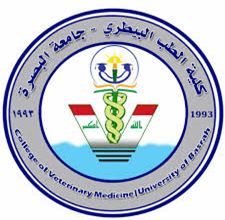 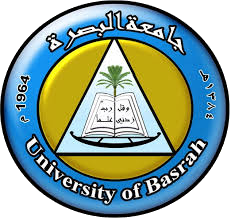 poultry diseases 1
fourth stage
شعار الكلية
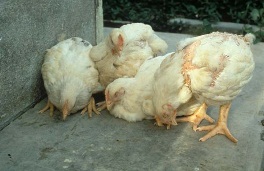 chapter one –  lecture 3 
Ascites
Dr.Harith Abdulla 
Department of Pathology and Poultry Disease
College of veterinary medicineuniversity of basrah
University of Basrah- College of veterinary medicine-Department of Pathology and Poultry Disease
Ascites
Definition:
Ascites is a disease of broiler chickens occurs especially at high altitude characterized by  an 
accumulation of transudate in the peritoneal 
cavity or pericardial sac. The fluid, may contain yellow protein clots.
Synonyms:
B.P.H.S. [Broiler Pulmonary Hypertension Syndrome] .
High Altitude Disease.
Edema Disease.
Heart Failure Syndrome.
Dropsy .
Predisposing factors includes:
1-Reduced ventilation.
2- High altitude.
3- Respiratory disease.

Morbidity: Is usually 1-5% .

Mortality: 1-2% but can be 30% at high altitude.
Clinical signs:
1-Sudden death in rapidly developing birds.
  2-Poor development.
  3-Progressive weakness and abdominal distension.
  4-Recumbency.
  5-Dyspnea.     
  6-Possibly cyanosis.
Post-mortem lesions:
Thickening of right-side myocardium.
Dilation of the ventricle.
Thickening of atrioventricular valve.
Generalized  congestion.
Liver enlargement.
Spleen  is small.
Pericardial effusion.
Normal liver                liver with Ascites
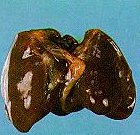 Microscopic changes: Cartilage nodules are increased in lung.Diagnosis
1-Signs.
2-Lesions: Gross pathology is characteristic.
3-Cardiac specific protein (Troponin T)
      may be  measured in the blood.
Differential diagnosis:
1-Broiler Sudden Death Syndrome .
2-Bacterial endocarditis.

Treatment:
1-Improve ventilation.
2-Vitamin C .
:Prevention
1-Good ventilation (during  incubation 
    and chick transport).
2- Avoid any genetic tendency.
3- Control respiratory diseases.